ENFERMEDADES NUTRICIONALES YDIGESTIVAS.
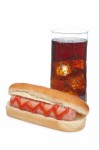 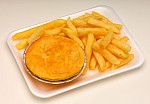 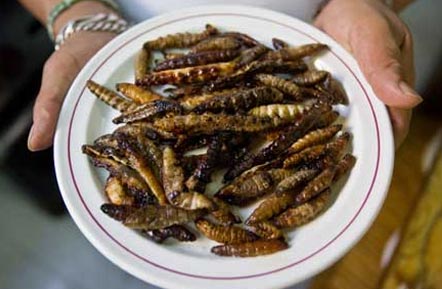 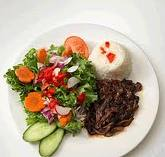 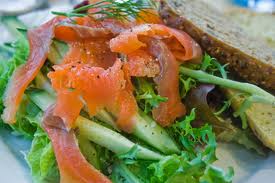 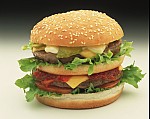 INGERIR DIARIAMENTE
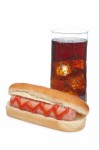 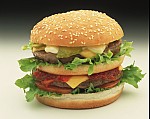 DESNUTRICION OCULTA
ALGUNAS SOLUCIONES
CONSUMIR MENOS              CONSUMIR MAS
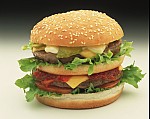 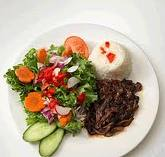 OCUPAR PRODUCTOS DE BUENA CALIDAD PARA ELABORAR COMIDAS
ANOREXIA NERVIOSA
ES UN TRANSTORNO 
ALIMENTARIO
IMAGEN DISTORCIONADA
INGESTA EXCESIVA DE COMIDA
  TEMOR A LA OBECIDAD
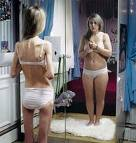 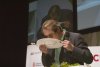 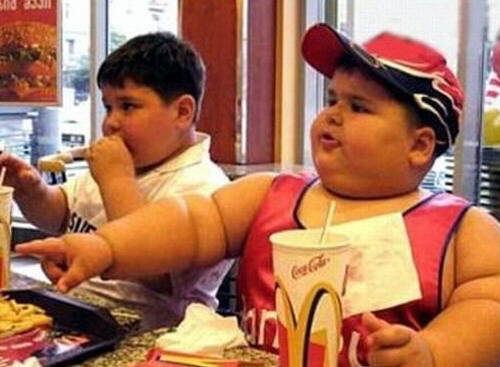 SINTOMAS
BAJO PESO
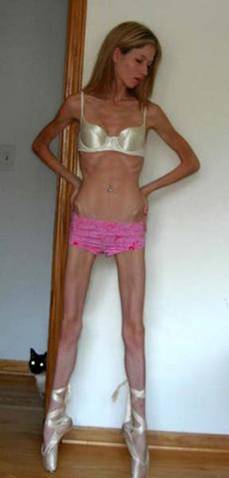 AMENORREA
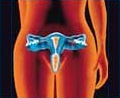 FATIGA
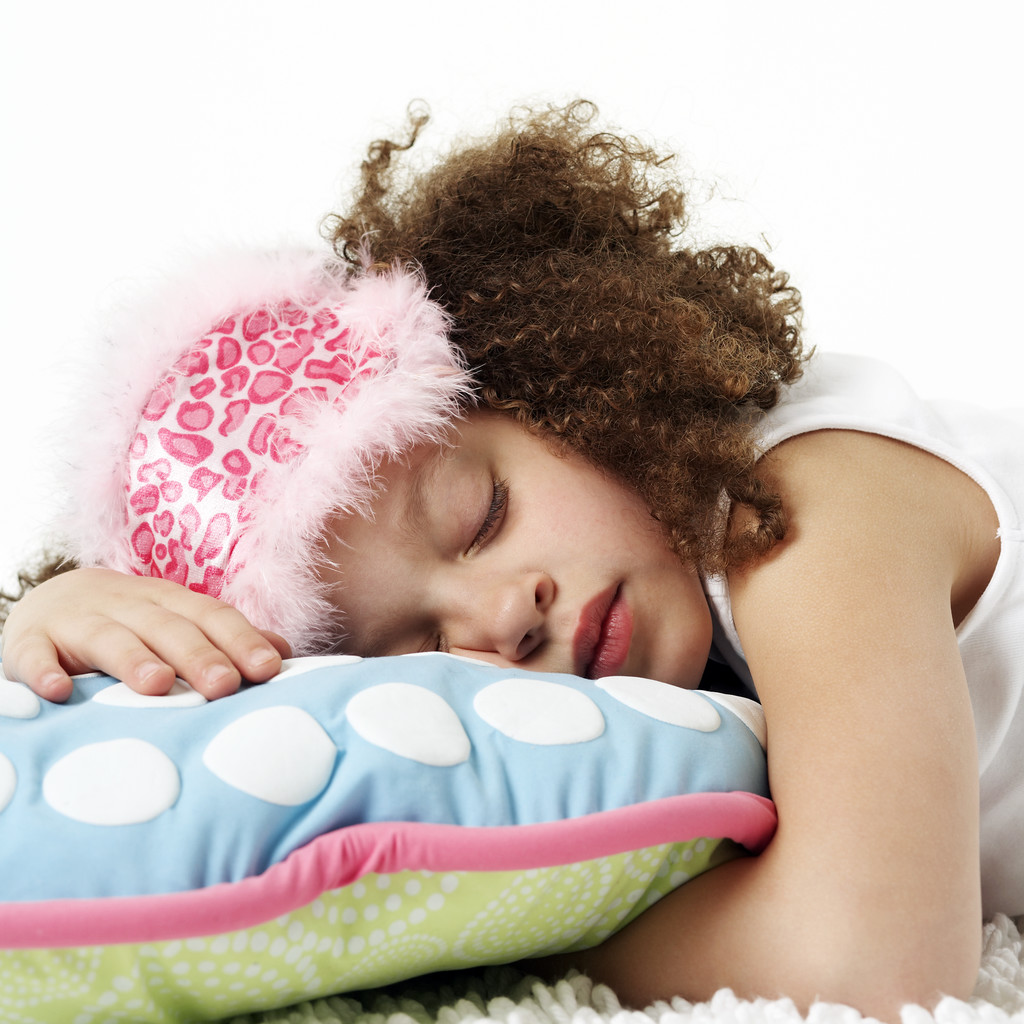 HIPOTENSION
PRESION ARTERIAL POR DEBAJO DE LO NORMAL
INTOLERANCIA AL FRIO
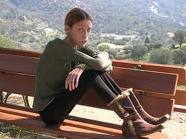 LANUGO
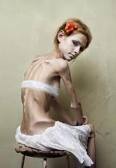 CAIDA DEL CABELLO
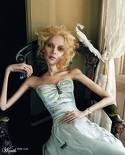 IMC DEBAJO DE LO NORMAL
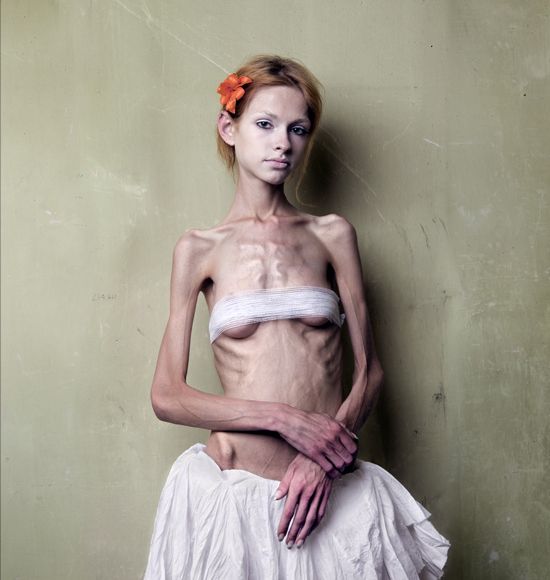 CANSANCIO
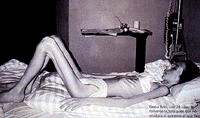 CONSTIPACION
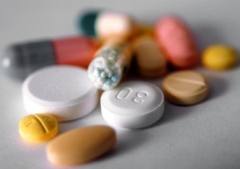 ALTERACIONES CARDIACAS
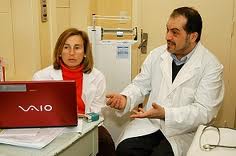 PIEL SECA
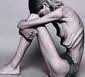 UÑAS FRAGILES
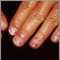 EDEMAS Y OSTEOPOROSIS
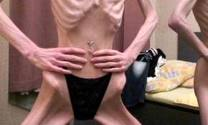 DESORDEN OBSESIVO-COMPULSIVO.ANSIEDAD-FOBIA.
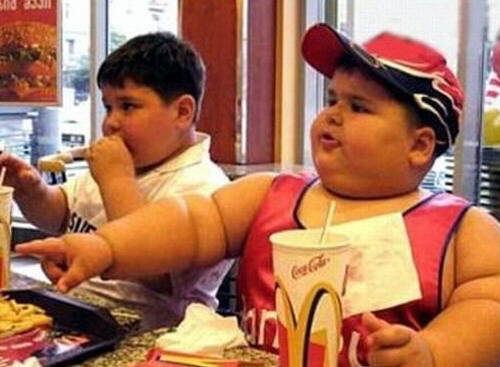 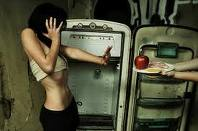 BULIMIA NERVIOSA
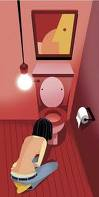 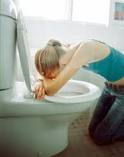 SINTOMAS
DOLORES DE ESTOMAGO
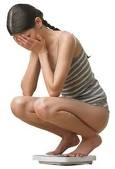 CARIES Y ENCIAS INFECTADAS
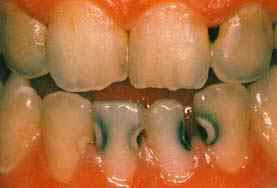 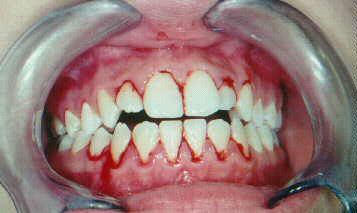 MEDICACION: ANFETAMINAS, LAXANTES
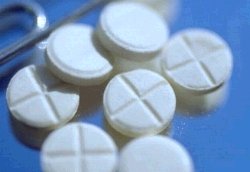 ACTIVIDAD FISICA EXCESIVA.
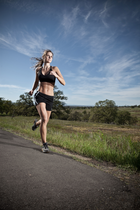 VOMITOS Y DIURETICOS
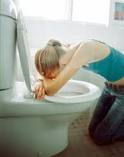 CONSULTAS
http://www.youtube.com/watch?v=XDSsaimvV6Y
http://www.argentina.gov.ar/argentina/portal/paginas.dhtml?pagina=149
http://www.educar.org/articulos/bulimiayanorexia.asp
http://www.youtube.com/watch?v=7uyFdE0CEnQ&feature=related
Videos
FOTOS DE LA CLASE DURANTE LA TRANSMISION DEL POWER POINT
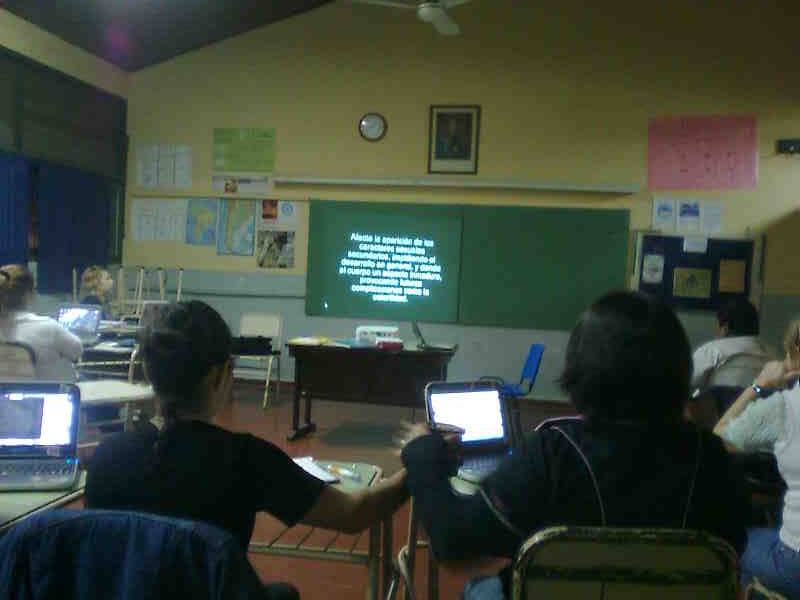 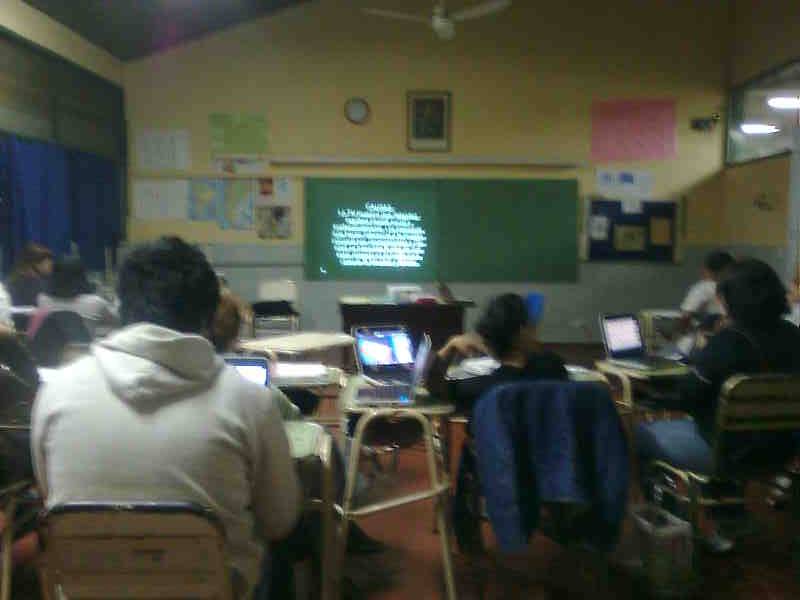 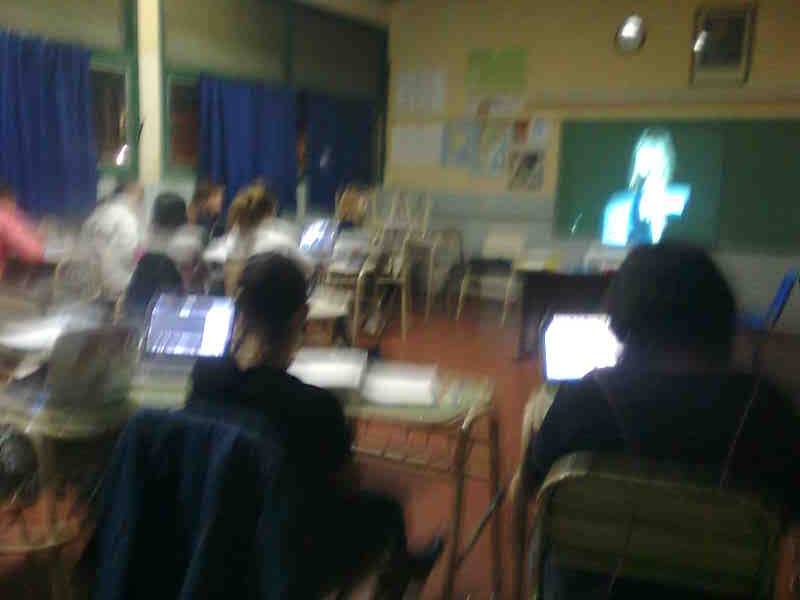